Základní pravidla 2015 v praxi
Archivní čtvrtek, 7. 12. 2017



Mgr. Michaela Zemánková
Seznámení se Základními pravidly 2015
starší základní pravidla

tištěné pomůcky

Základní pravidla 2015

archivní popis

ELZA
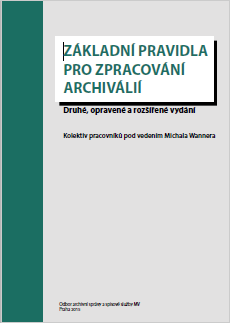 Co je stejné ve vztahu k minulosti?
provenienční princip
rozhodující hledisko pro vymezení archivního souboru je původce

základní archivní pomůcky
inventář, katalog, přibyl manipulační seznam

úvod
zachován, pět kapitol, přibližně stejná náplň

popis archivního souboru
dle logických celků od celku nejvyššího přes podřízené celky nižší
Popis archivního souboru
Staré schéma			Nové schéma

Fond Archiv obce xxxx		Fond Archiv obce xxxx

I  	Listiny			1	Listiny (série)
II	Úřední knihy		2	Úřední knihy (série)
III 	Spisový materiál		3	Spisový materiál (série)
III/1 	Registraturní pomůcky	3/1	Registraturní pomůcky (série nižší úrovně)
III/2 	Spisy			3/2	Spisy (série nižší úrovně)
IV 	Účetní materiál		4	Účetní materiál (série)	
V  	Ostatní materiál		5	Ostatní materiál (série)
Co je nové v archivním popisu?
nové prvky popisu
referenční číslo, pořadové číslo, označení evidenční jednotky, ukládací číslo
zrušeno inventární číslo, číslo evidenční jednotky


nové pojetí tvorby archivního popisu

nové úrovně popisu série, složka, jednotlivost
Úrovně popisu
archivní soubor
archivní fond nebo sbírka
obsahuje vždy minimálně jednu sérii

série 
vnitřní oddělení archivního souboru
co nadpis ve starší pomůcce, to série v pomůcce podle ZP 2015

složka, jednotlivost
konkrétní archiválie
Srovnání úrovní popisu
SPISOVÝ MATERIÁL			nadpis		série

Evidenční pomůcky			podnadpis	série 2. úrovně

Podací protokol			jednotlivina	jednotlivost
     čes., 26 x 40,5 cm, ppl., poškoz.

B) Spisy 					podnadpis	série 2. úrovně

Manipulace				podnadpis	série 3. úrovně

26  Kupní smlouva mezi prodávajícím 	složka spisů	složka
      Franěm Svobodou a kupujícím 
      Janem Dobšákem
Úroveň popisu složka
spisy nebo soubory jednotlivostí

evidenční jednotka karton nebo fascikl

minimální rozsah dvě jednotlivosti, maximální jeden karton

v ELZA tři typy složek
množstevní
logická 
s typem EJ
Množstevní složka
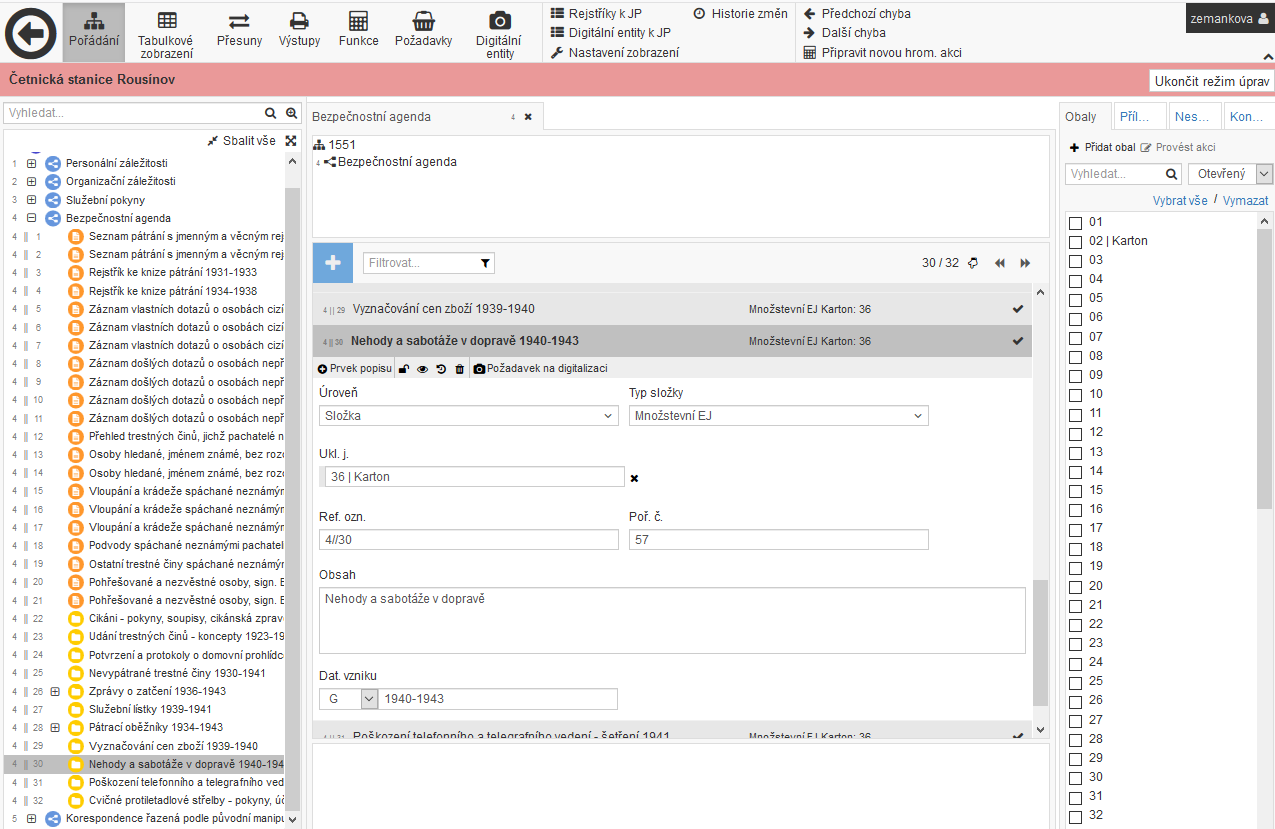 Množstevní složka
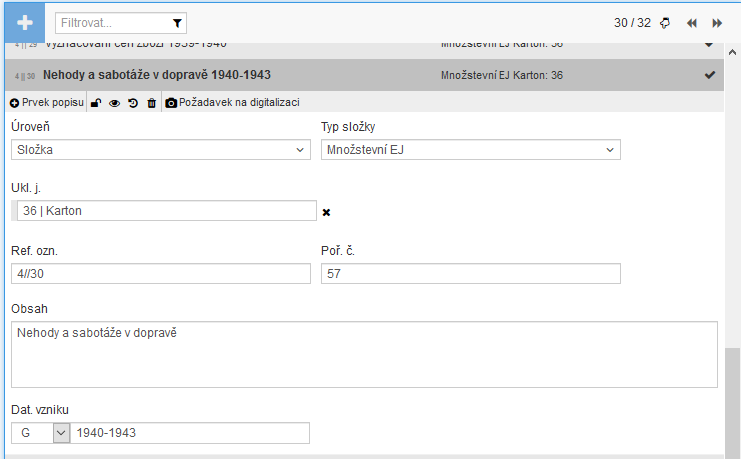 Logická složka
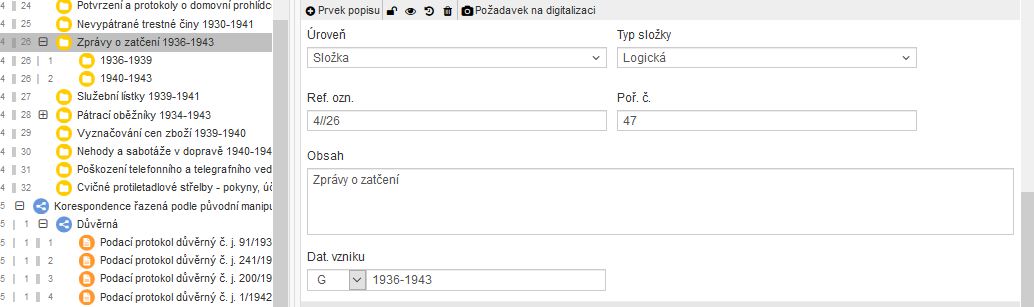 Množstevní složka pod logickou
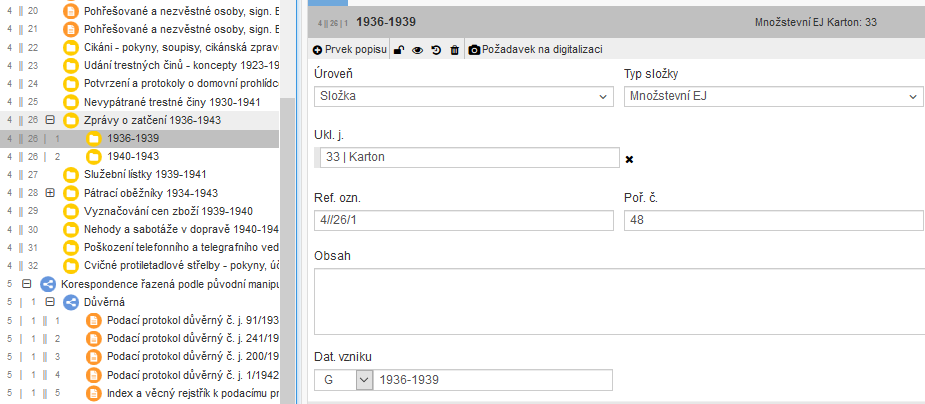 Složka s typem EJ
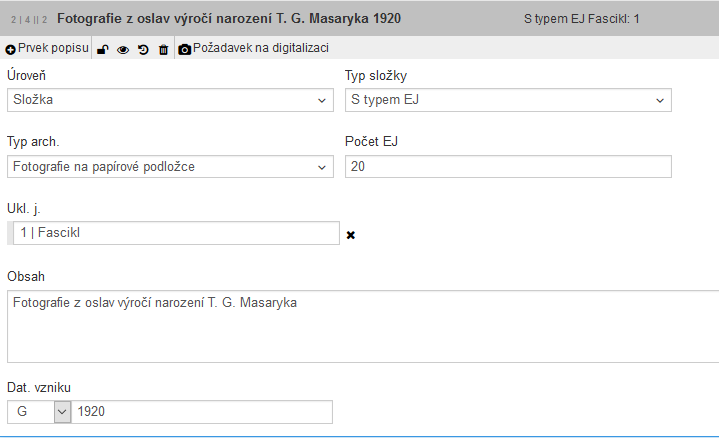 Úroveň popisu jednotlivost
pro záznam jednotlivin
kniha, podací protokol, kartotéka, mapa, razítko apod.

pro záznam dále nedělitelných částí složek
protokol ze spisu, jeden výuční list ze složky apod.

možnost dělit na část jednotlivosti
složka: Pozvánky, jednotlivost: Pozvánka s fotografií, část jednotlivosti: Fotografie
Dvojí vztah složky a jednotlivosti
jednotlivost (1//1)	
série		složka (1//2)	jednotlivost (1//2//1)
		složka (1//3)	jednotlivost (1//2//2)


1  	Domovské záležitosti					série

1//1  	Kniha záznamů o vydaných 		1920–1932   1 ukn      jednotlivost
        	domovských listech (jednotlivina)

1//2  	Domovské listy příslušníků obce		1918–1921    kar	množstevní složka
1//2//1  	Novák Josef			1920	
1//2//2  	Nováková Anna			1921		neevidovaná 
1//2//3	Pavlík Petr				1918		jednotlivost

1//3  	Domovské listy cizích příslušníků 		1922–1945      kar	množstevní složka
Dvojí vztah složky a jednotlivosti v ELZA
Děkuji za pozornost!
Mgr. Michaela Zemánková
Moravský zemský archiv v Brně, Státní okresní archiv Vyškov